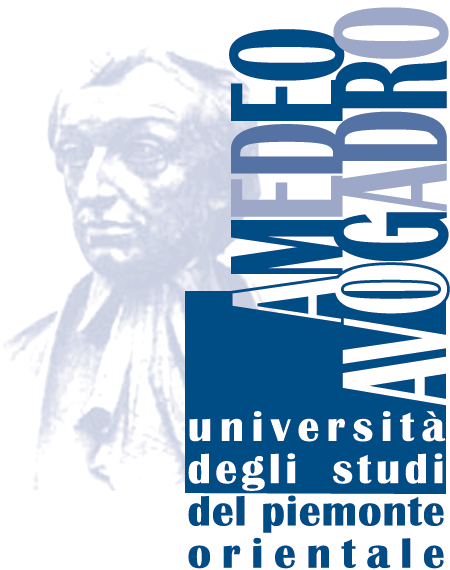 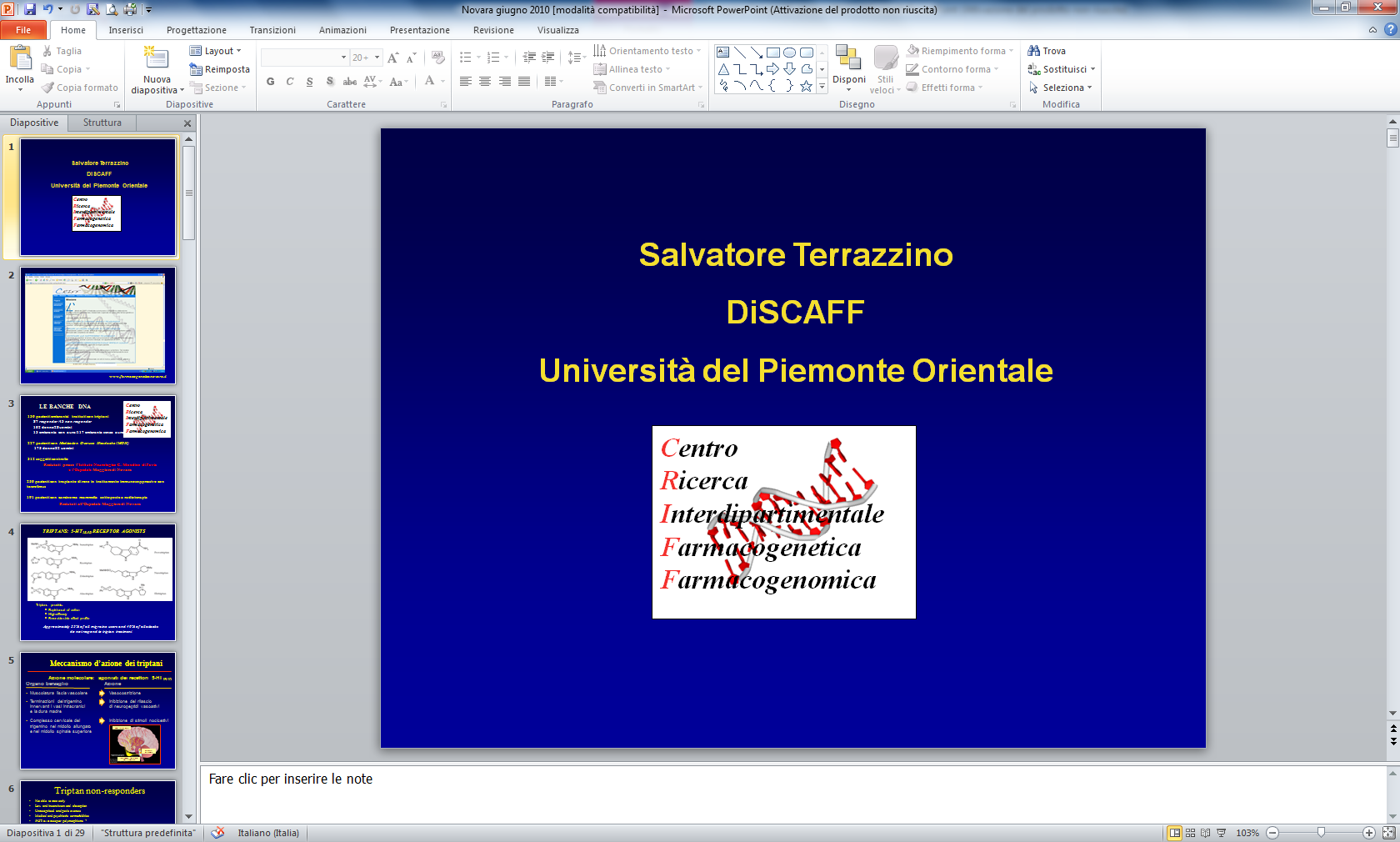 La Farmacogenomica

Salvatore Terrazzino
Dipartimento di Scienze del Farmaco
Università del Piemonte Orientale


Ferrara, 19 ottobre 2012
Hotel San Girolamo dei Gesuati
“One Size Doesn't Fit All”
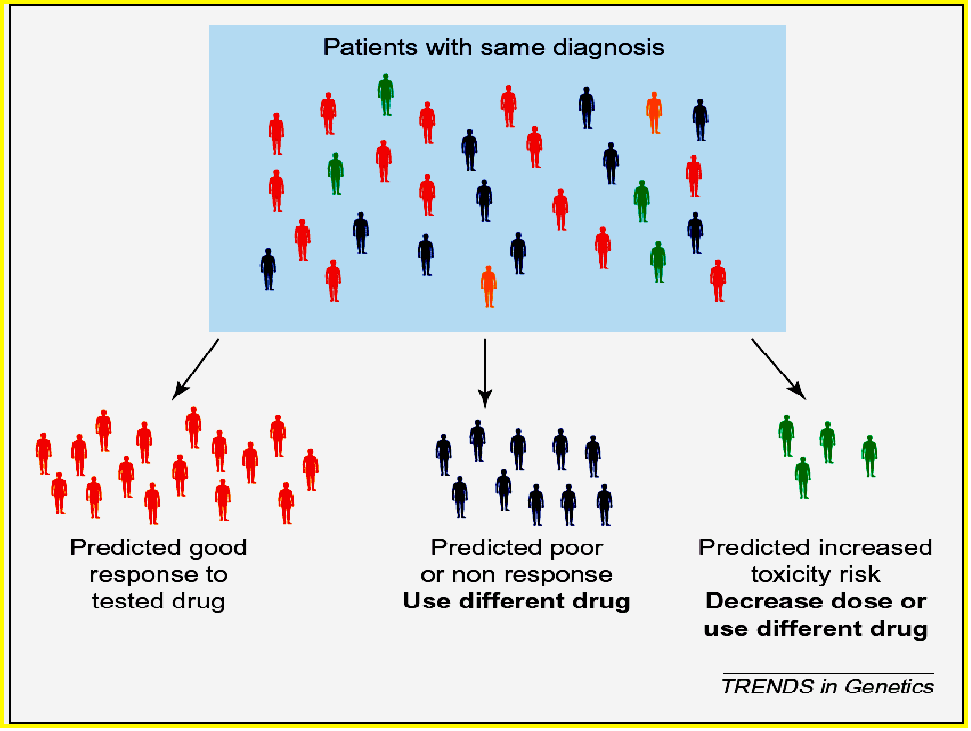 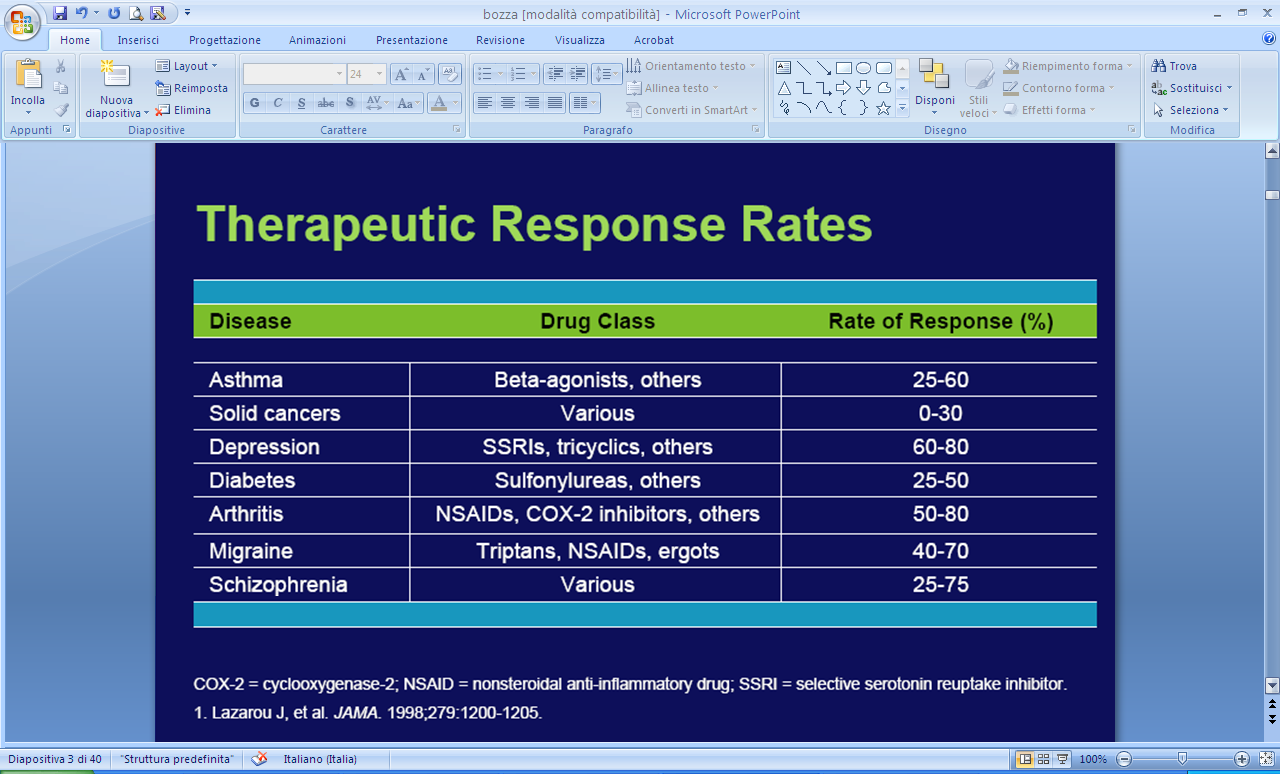 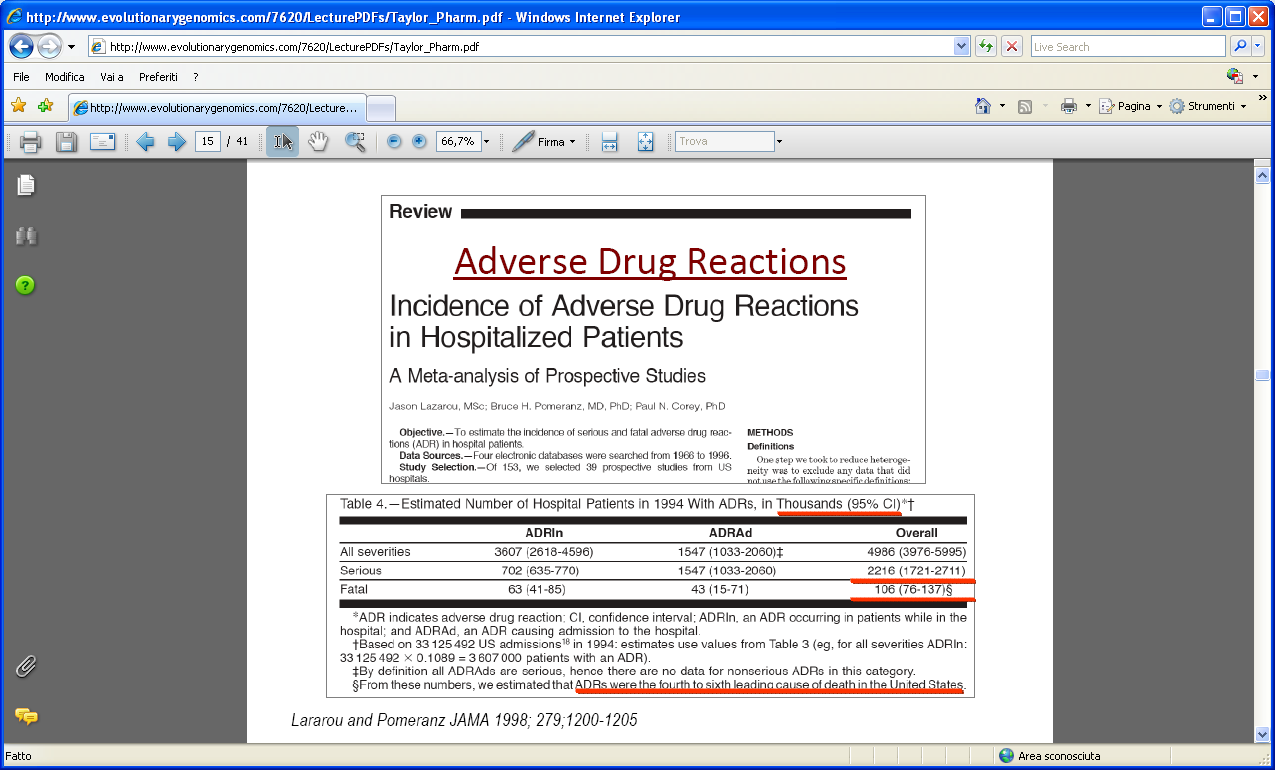 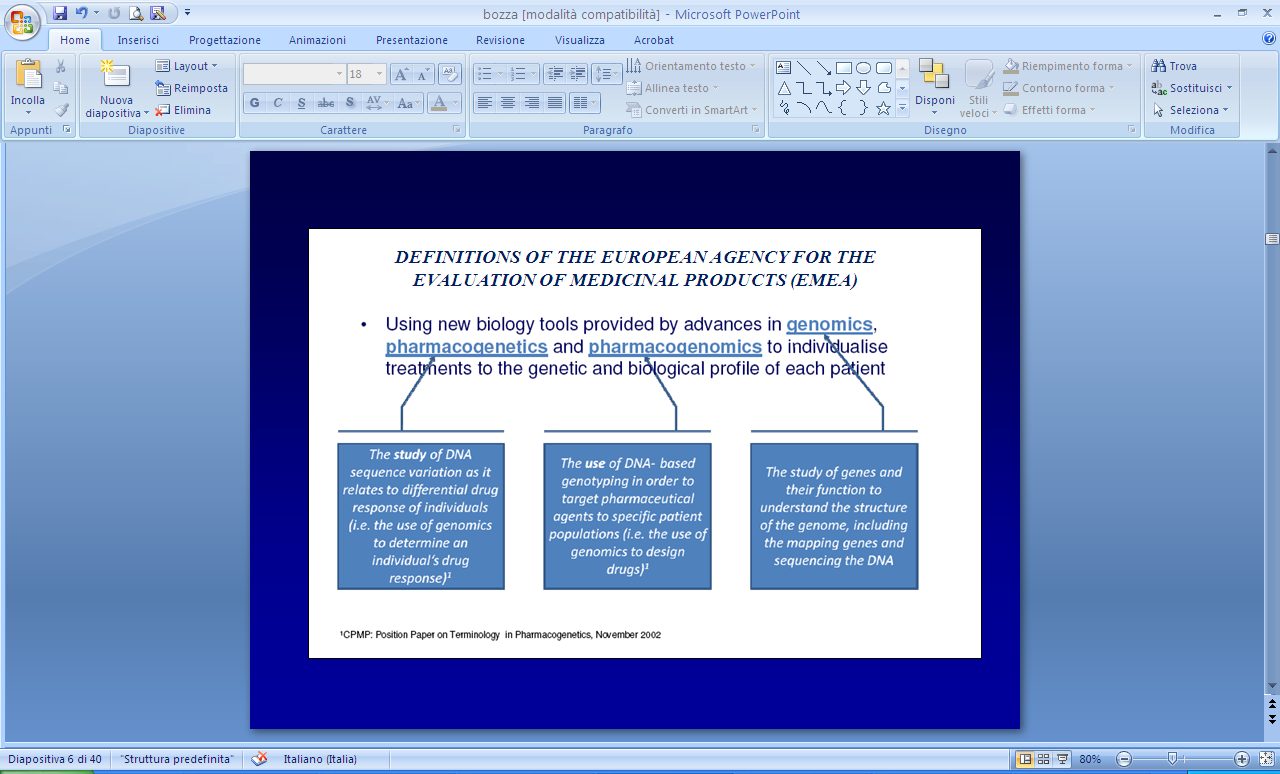 Pharmacogenomics
Pharmacogenomics includes Pharmacogenetics
Identifying genes influencing polygenic drug responses
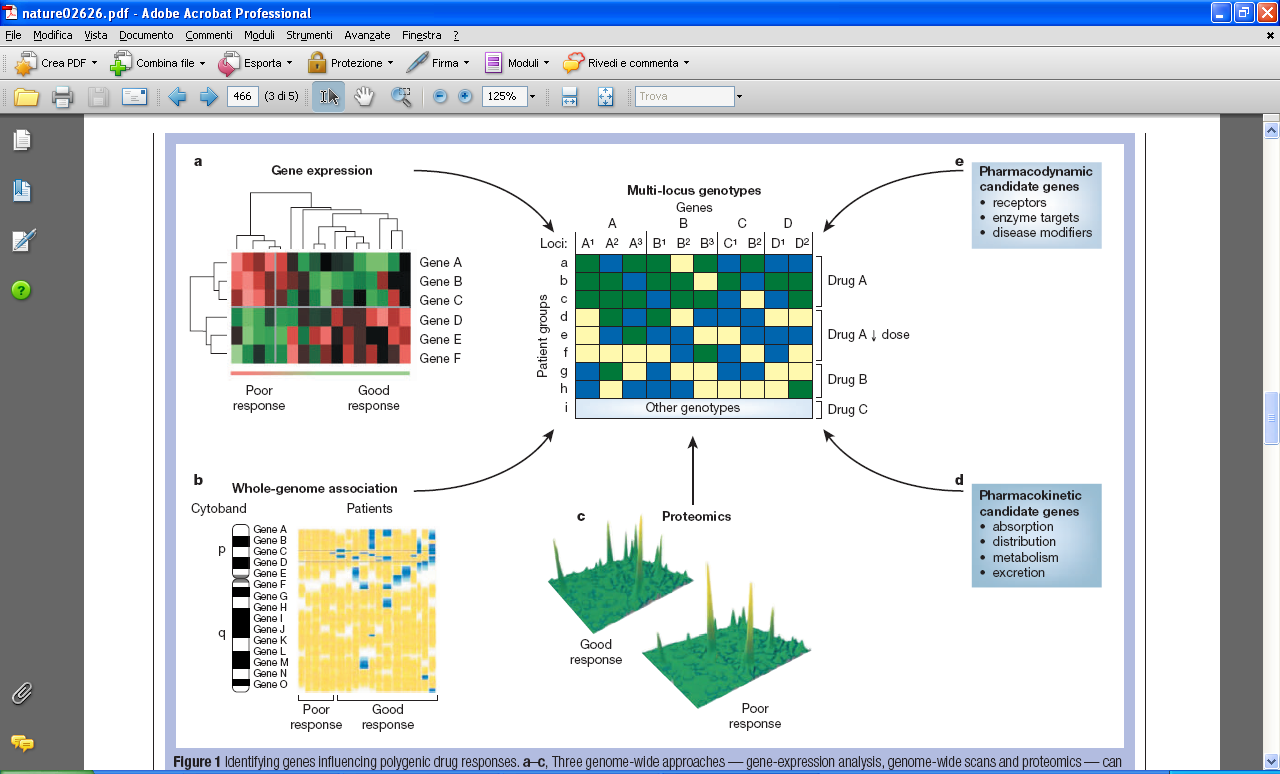 Evans and Relling, Nature 2004
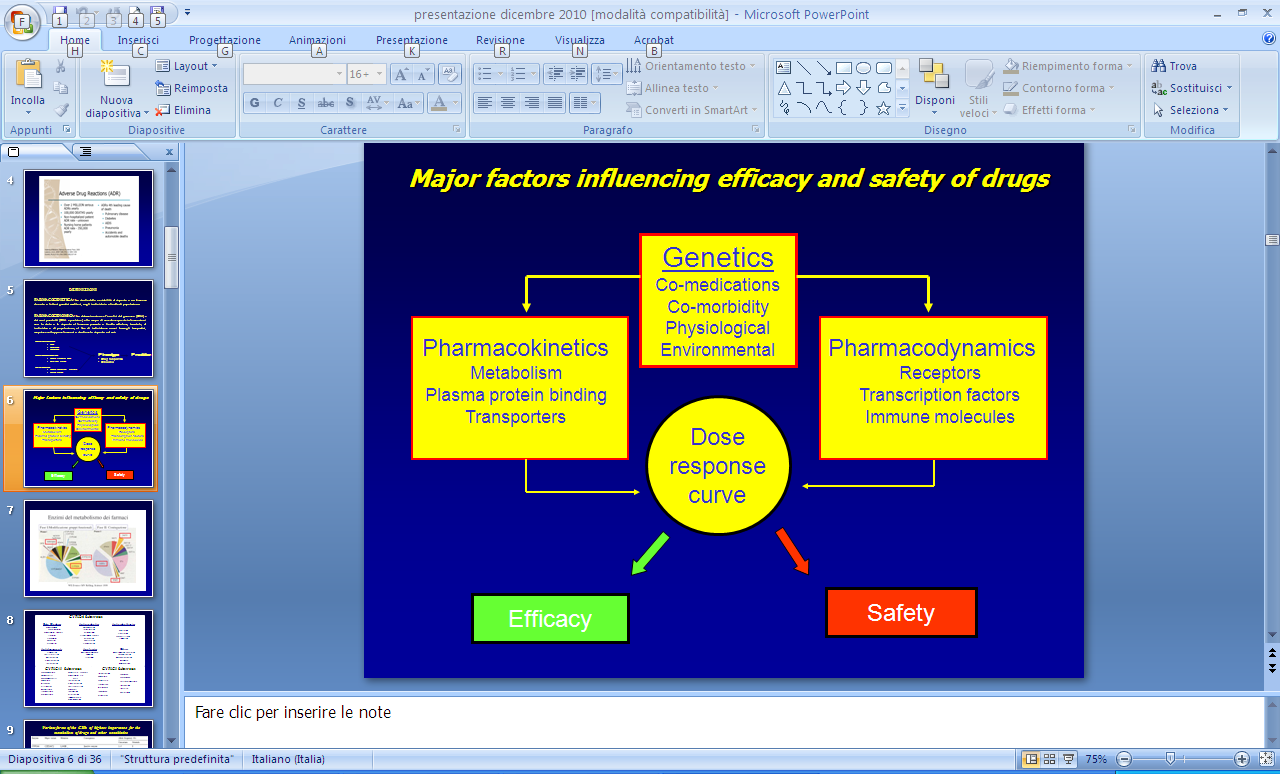 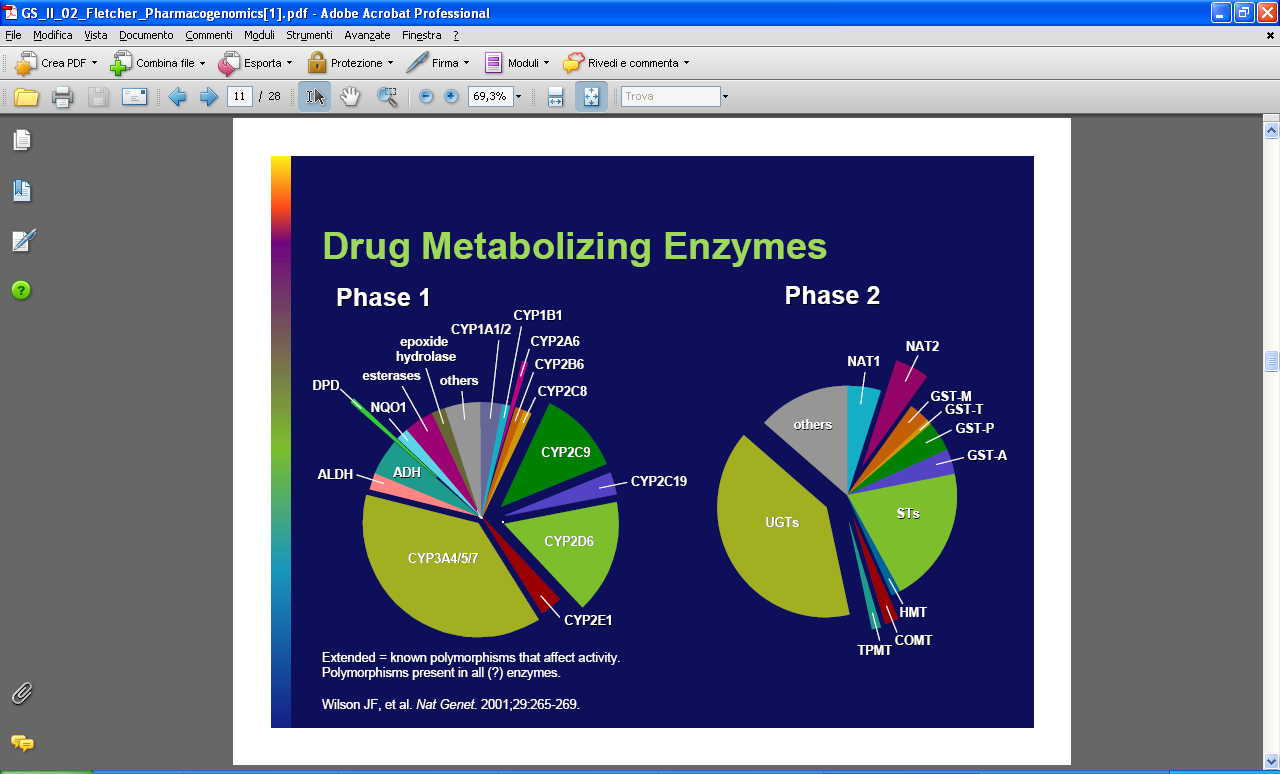 Genetic Polymorphisms
Every gene contains some degree of polymorphism:
Base substitution, deletion or insertion 
SNPs occurr every 100-300 base pairs throughout the genome 
May be in coding or non-coding region 
May alter amino acid (non-synonymous) or not (synonymous) 	

Polymorphisms can occur in:
Genes involved in drug pharmacokinetics that impact drug absorption, distribution, metabolism, and excretion
Drug targets (including cell surface receptors and target proteins)
Hormonal-regulated enzymes

Genetic polymorphisms can lead to enzyme products with:
abolished activity (gene deletions, premature stop codons, deleterious amino acid changes, exon skipping, abolished transcriptional start sites) 
reduced or altered activity (promoter SNPs, minor AA substitutions, regulatory SNPs, VNTRs)
increased activity (overexpression due to gene duplication)
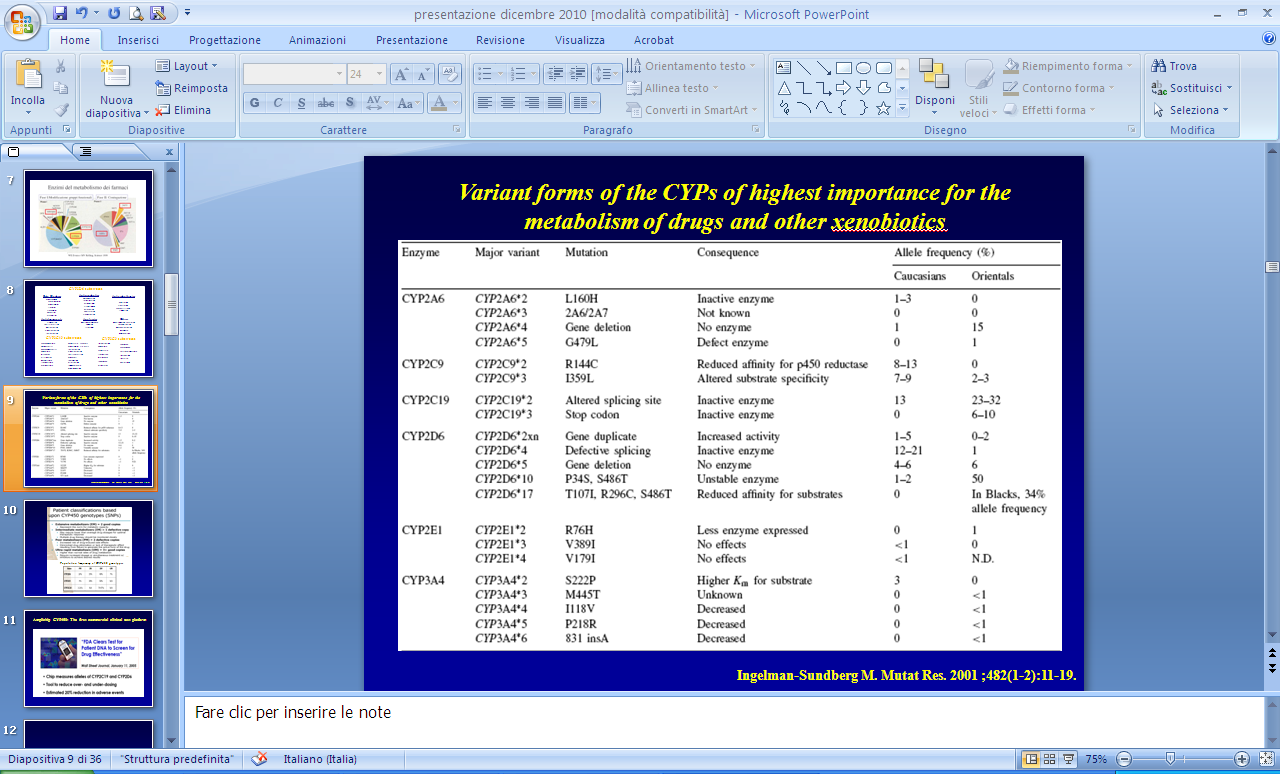 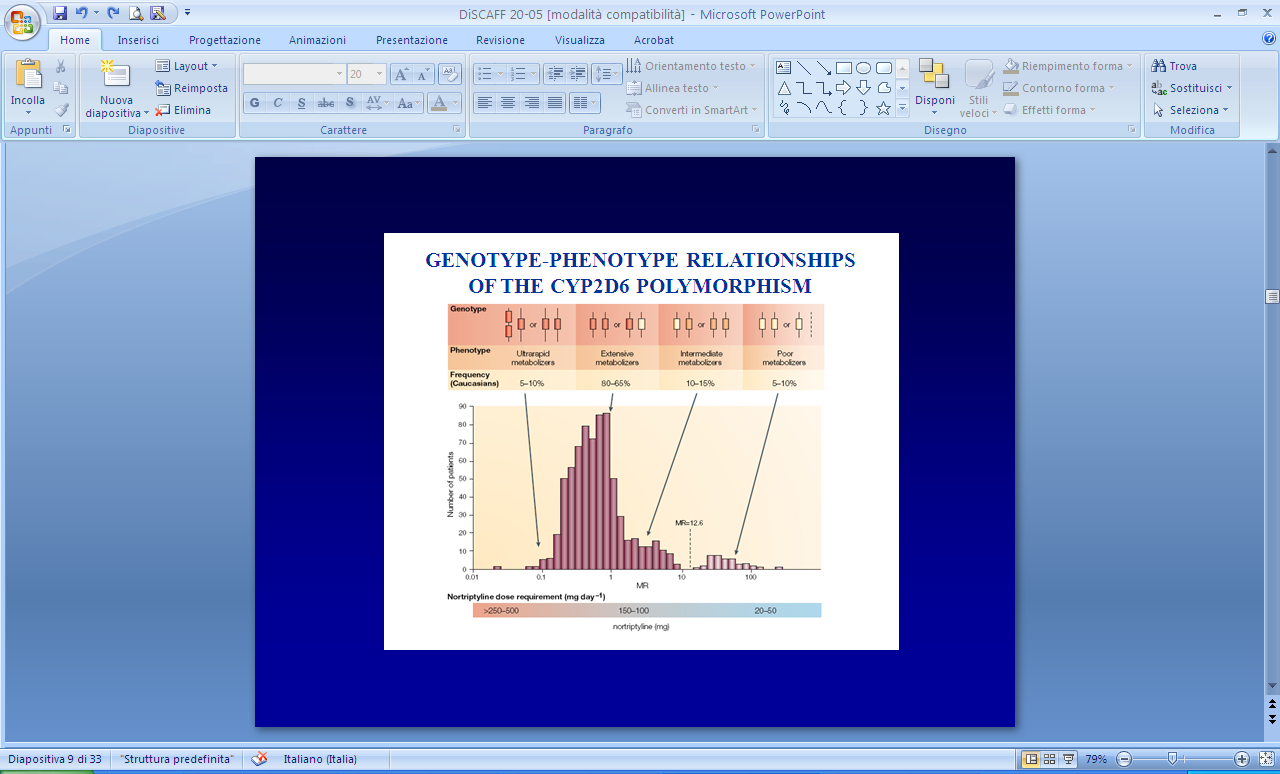 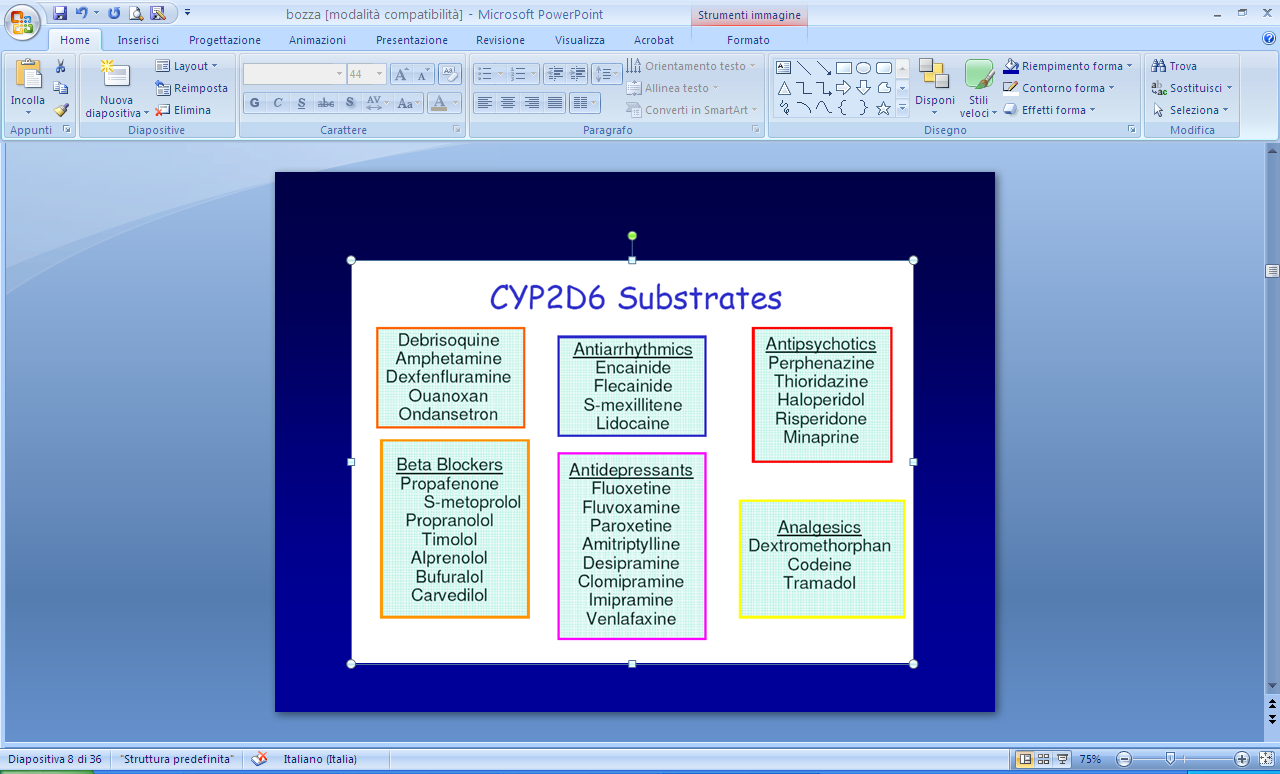 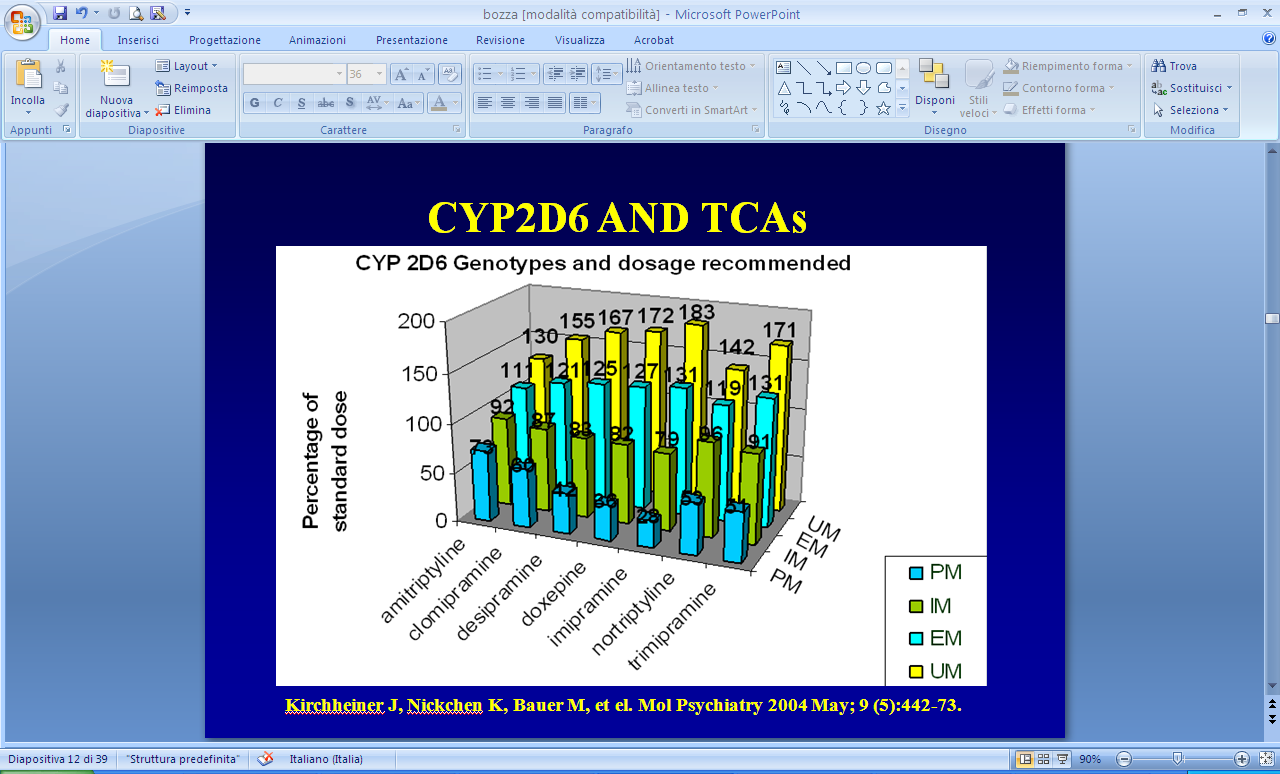 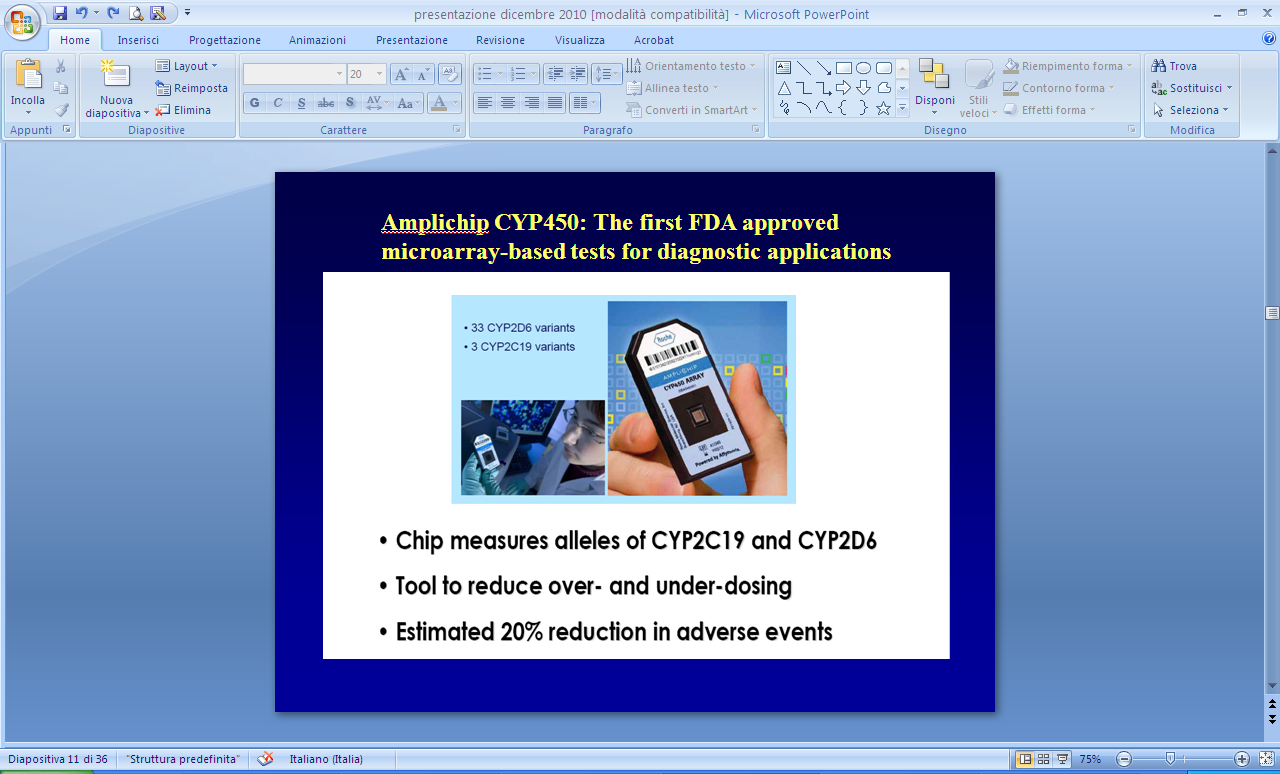 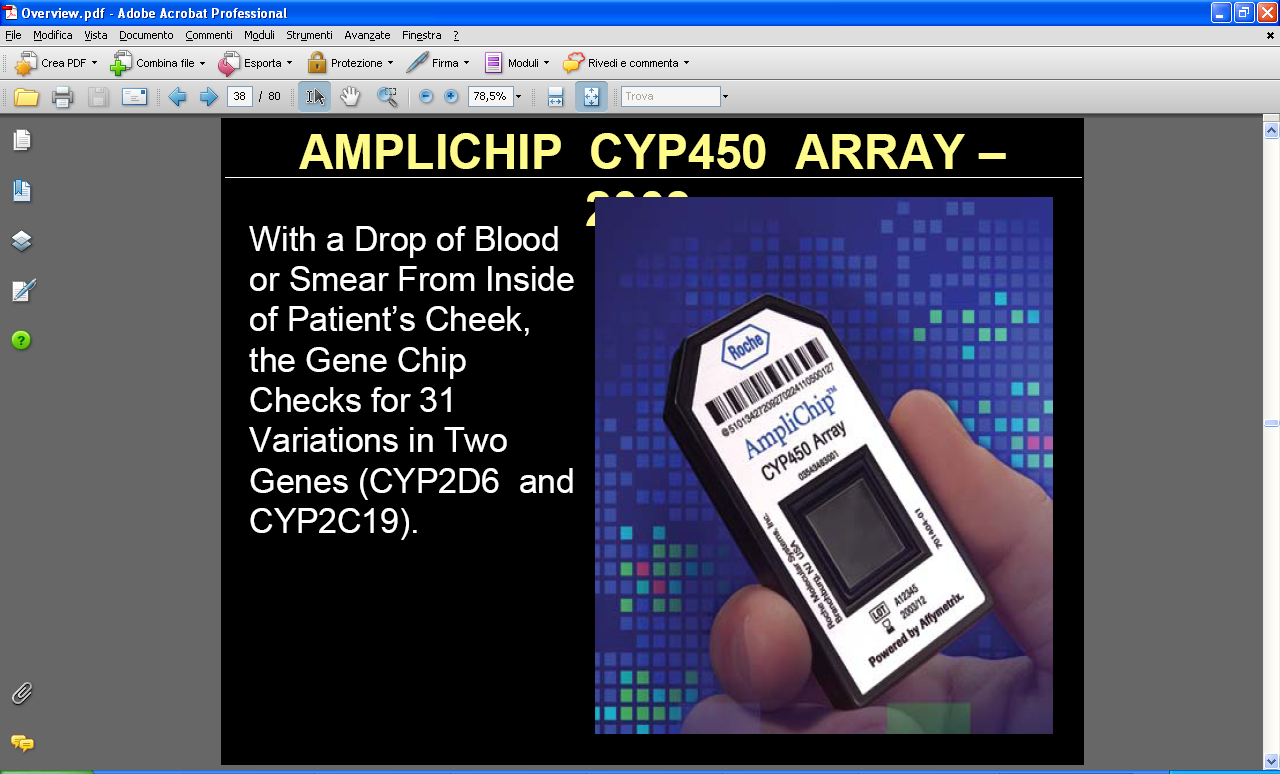 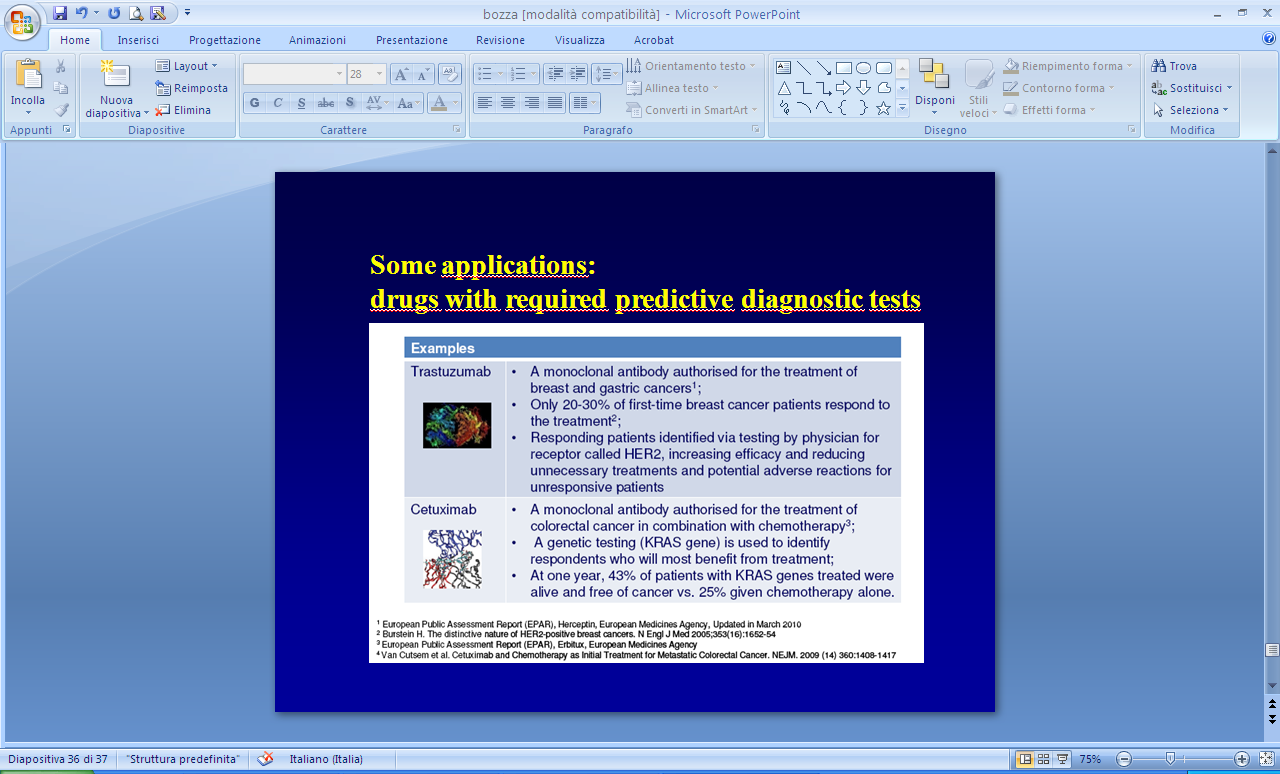 HLA-B*5701 Presence 
According to Patch test
Prospective Randomized Trial of 
HLA-B*5701 Screening (PREDICT-1)
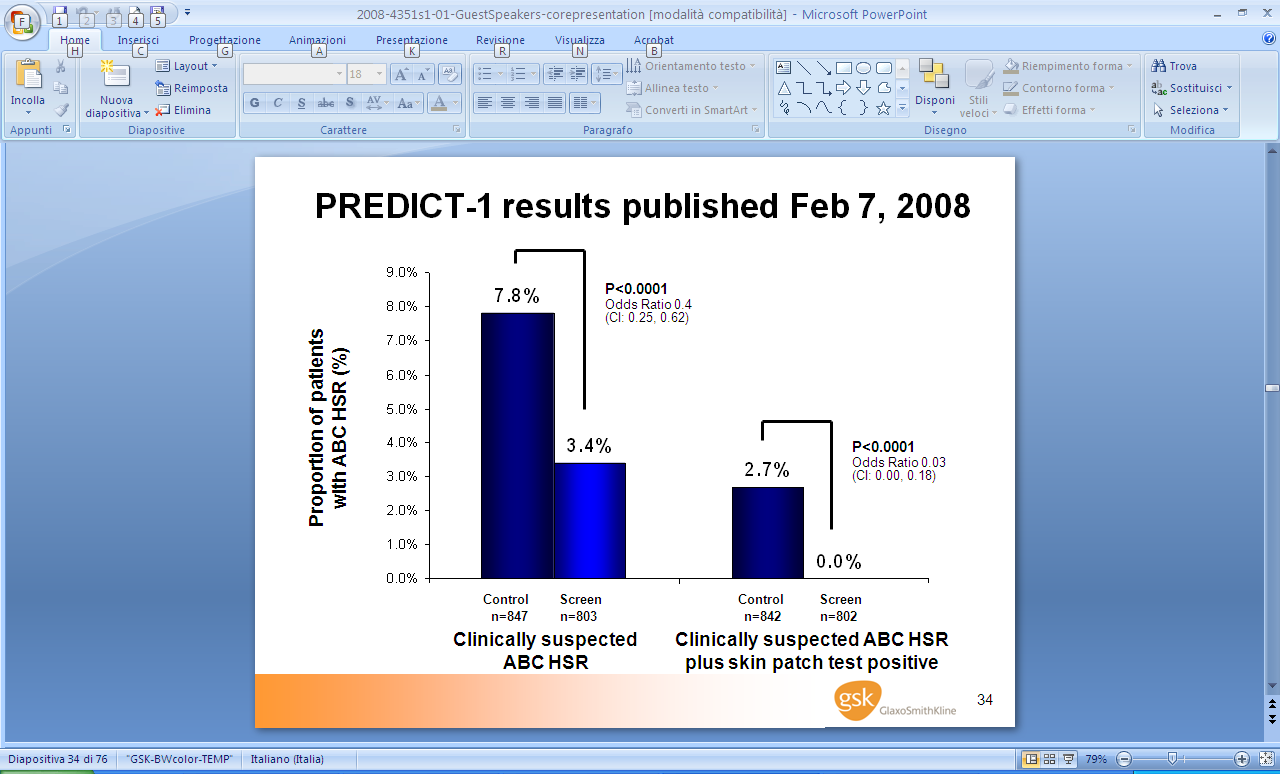 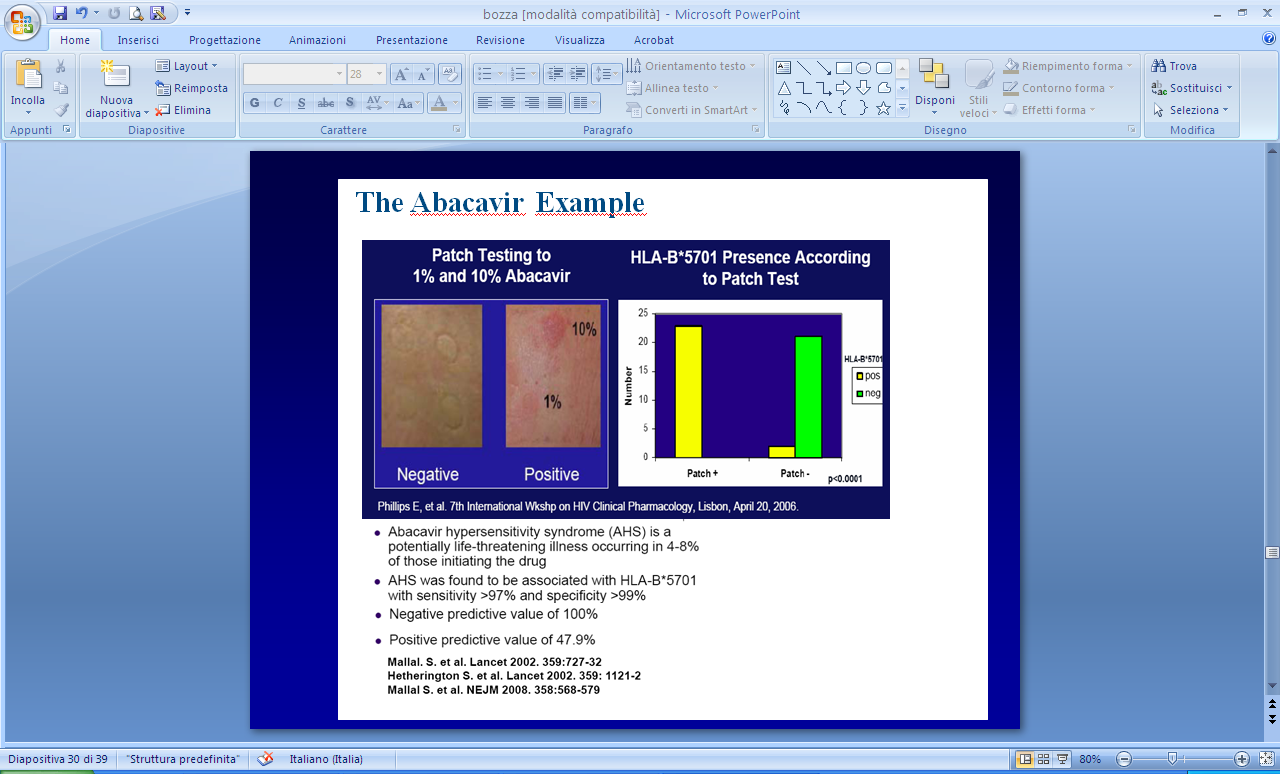 The Abacavir Example
WARFARIN
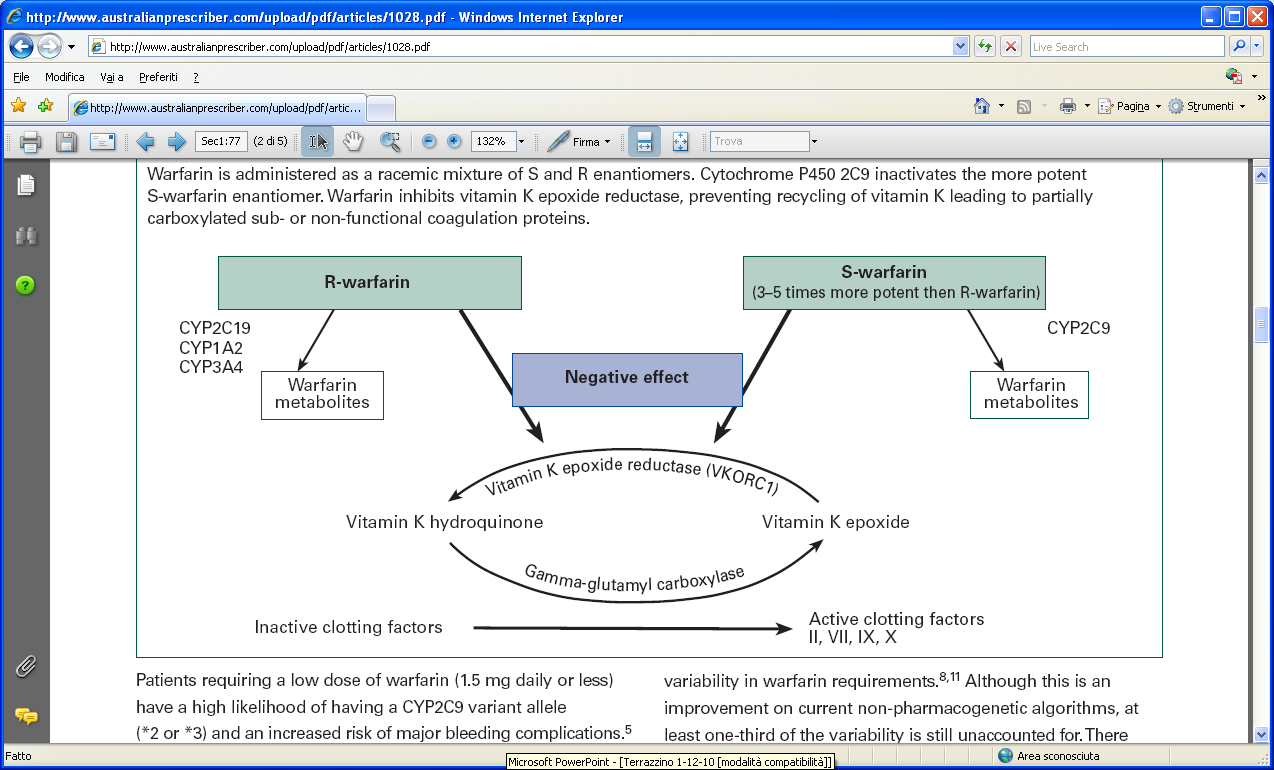 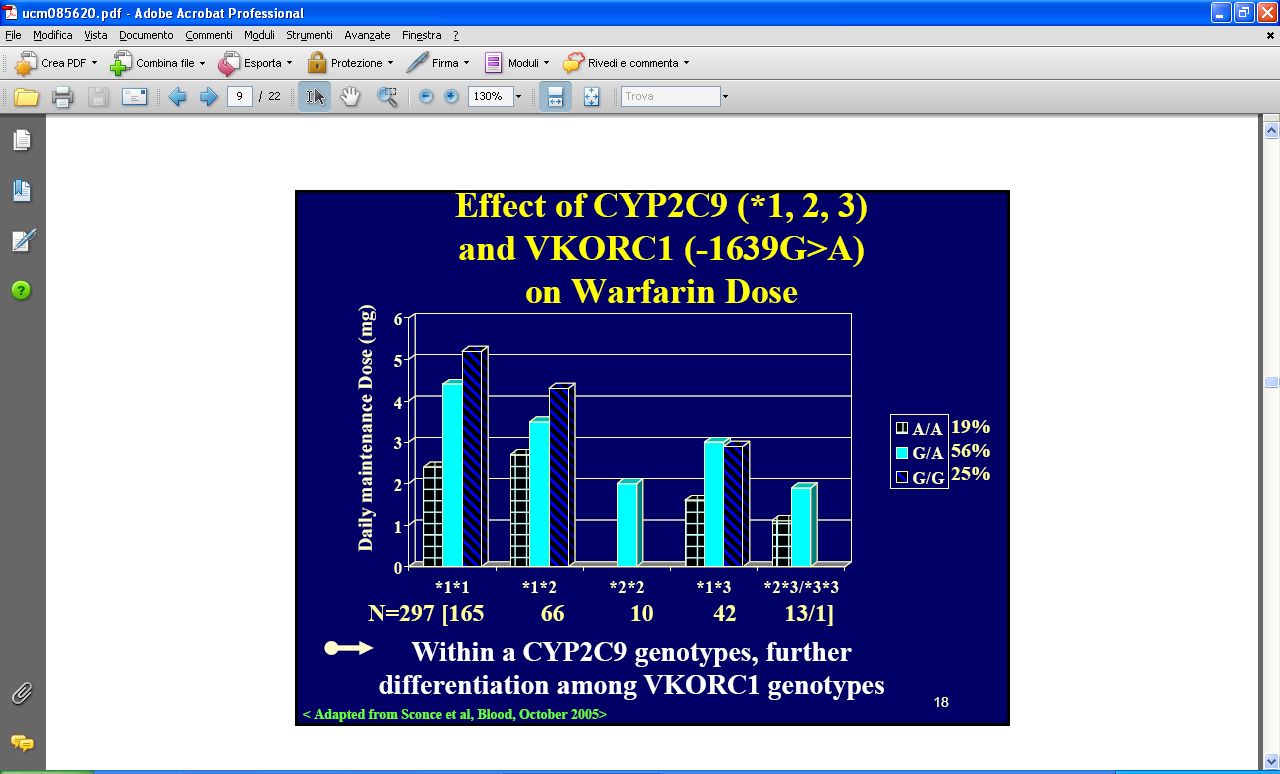 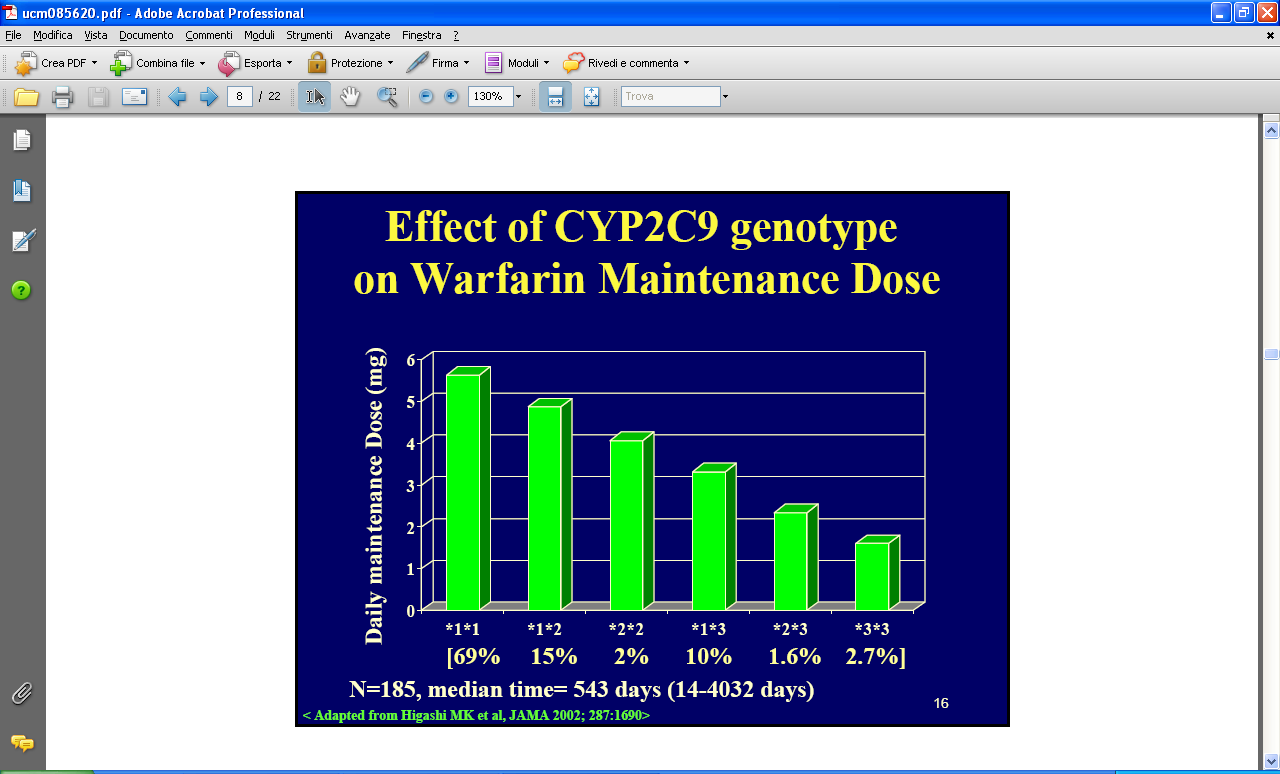 Regression equation for modeling warfarin daily dose 
requirements based on age, genotype, and height
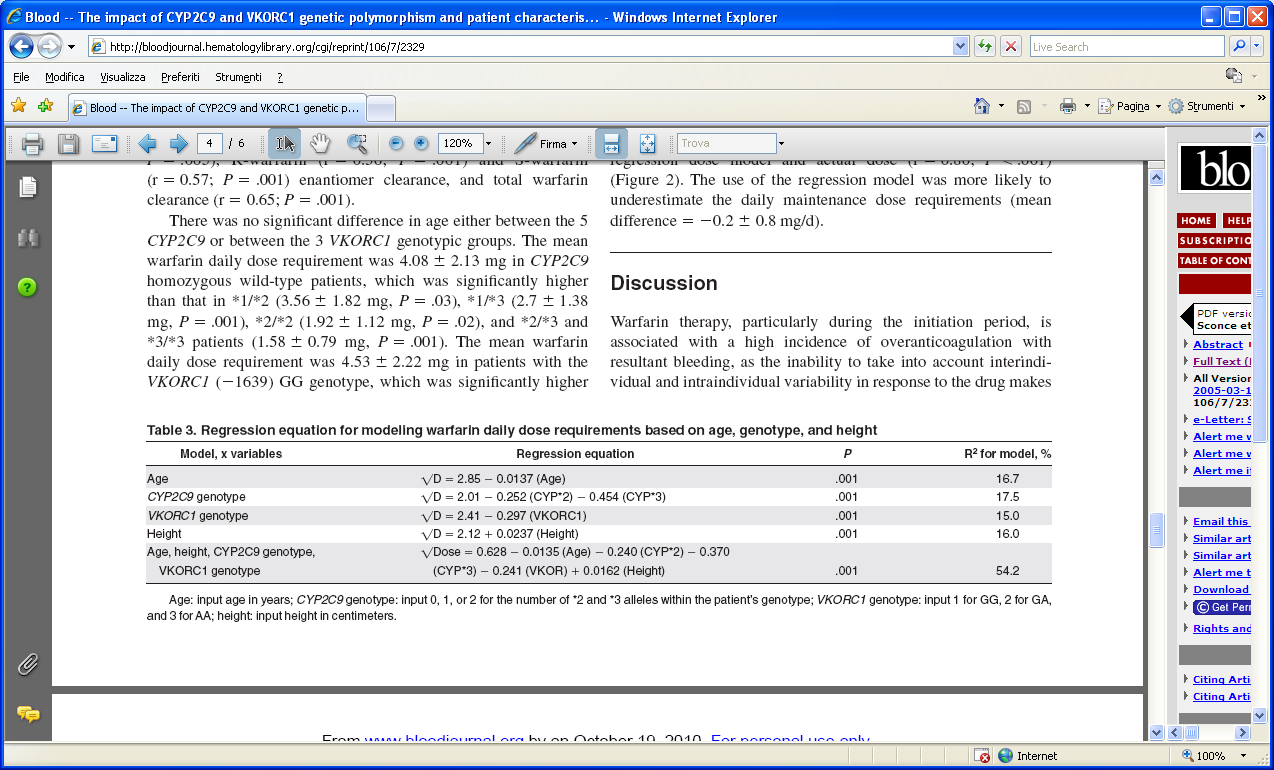 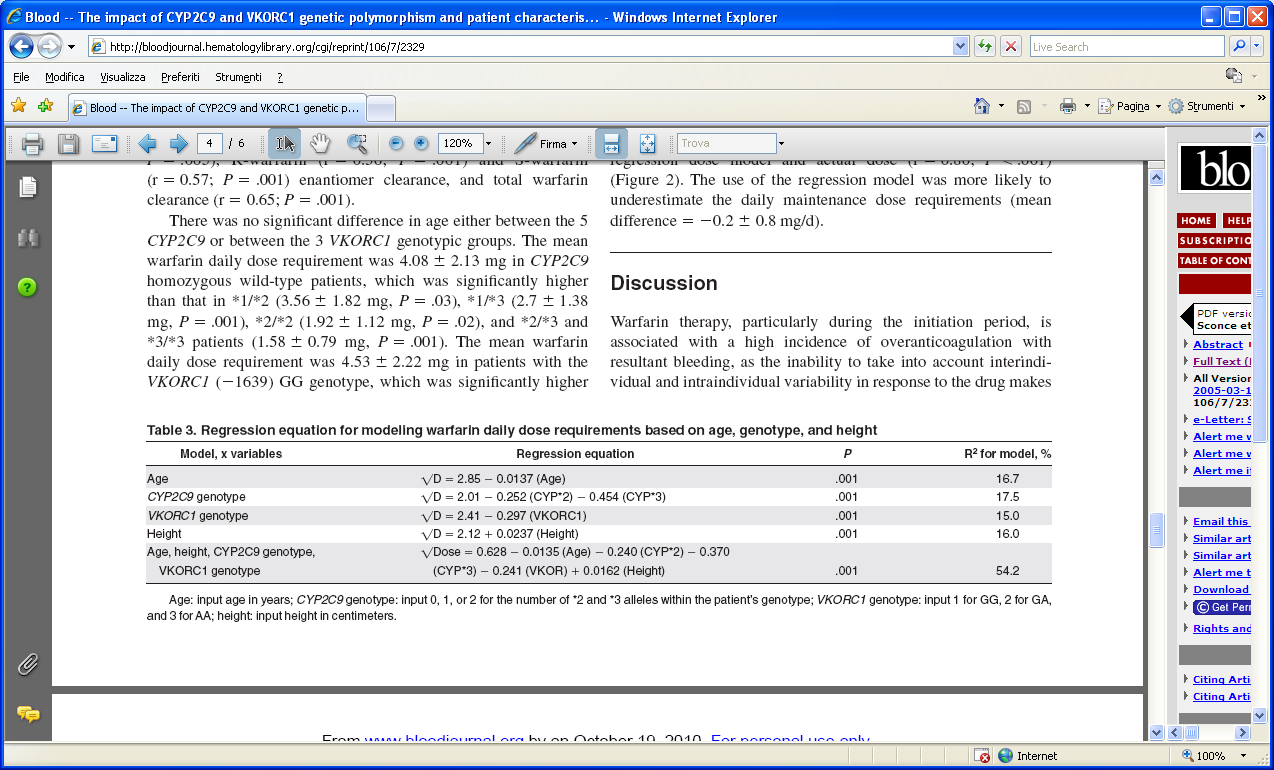 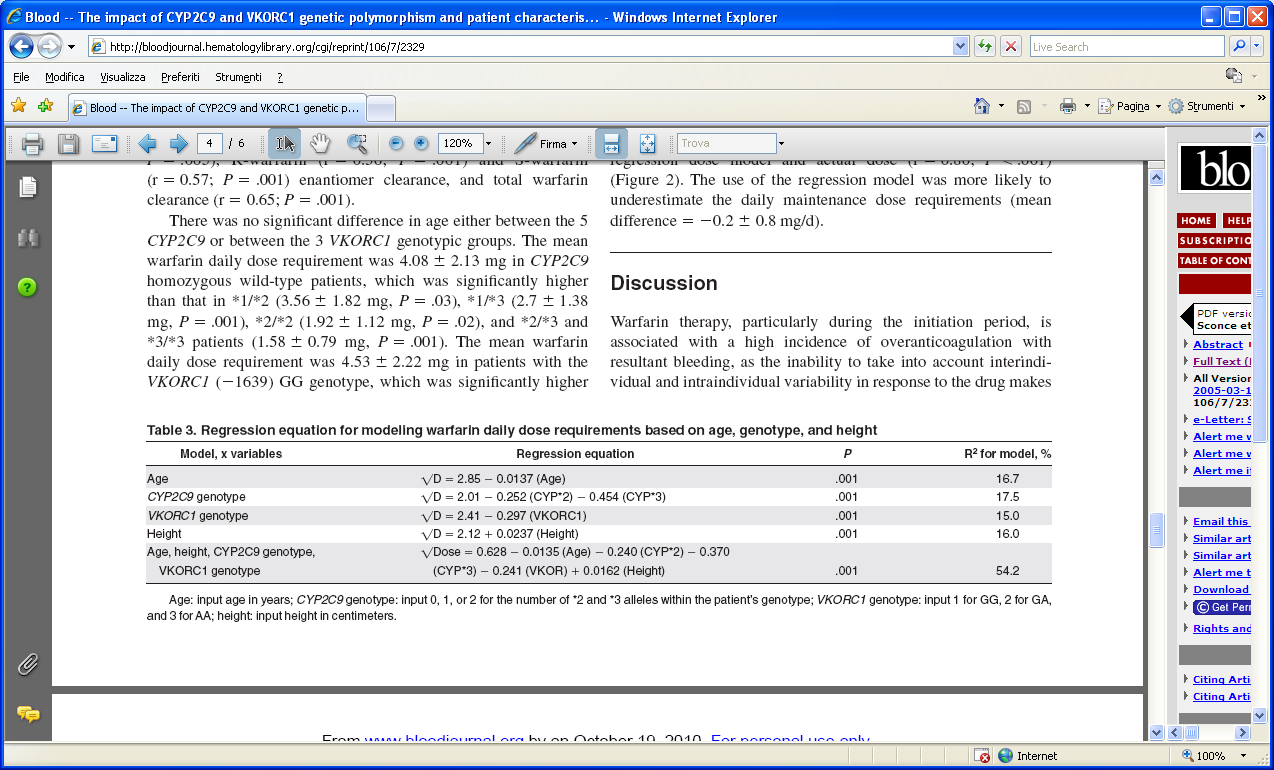 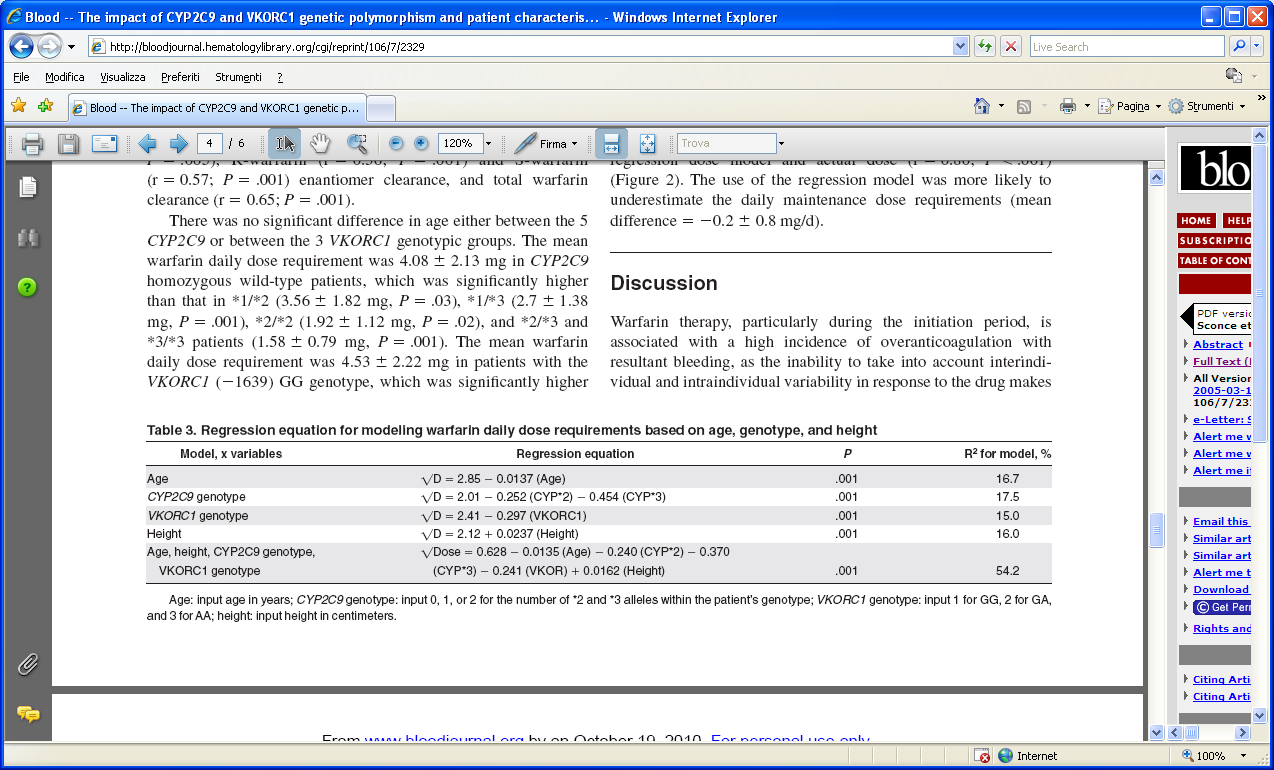 Sconce EA, et al. Blood 106: 2329-2333, 2005
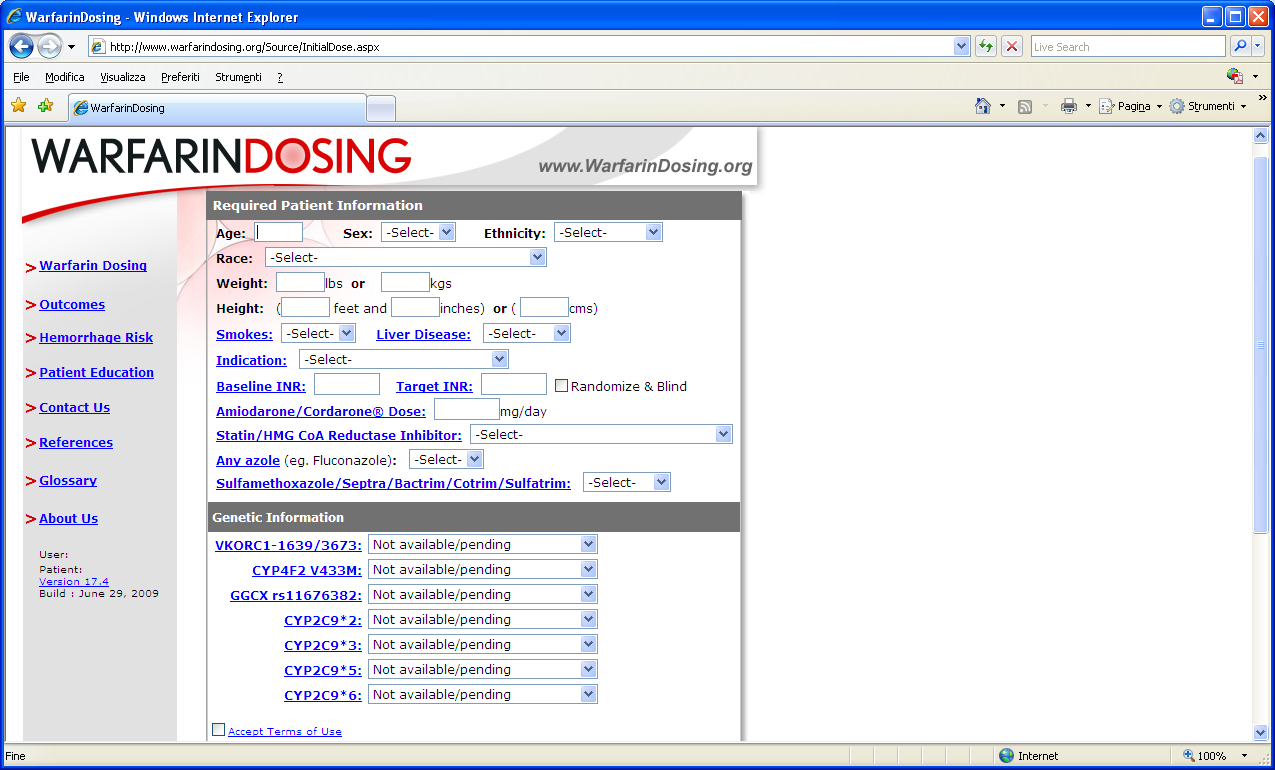 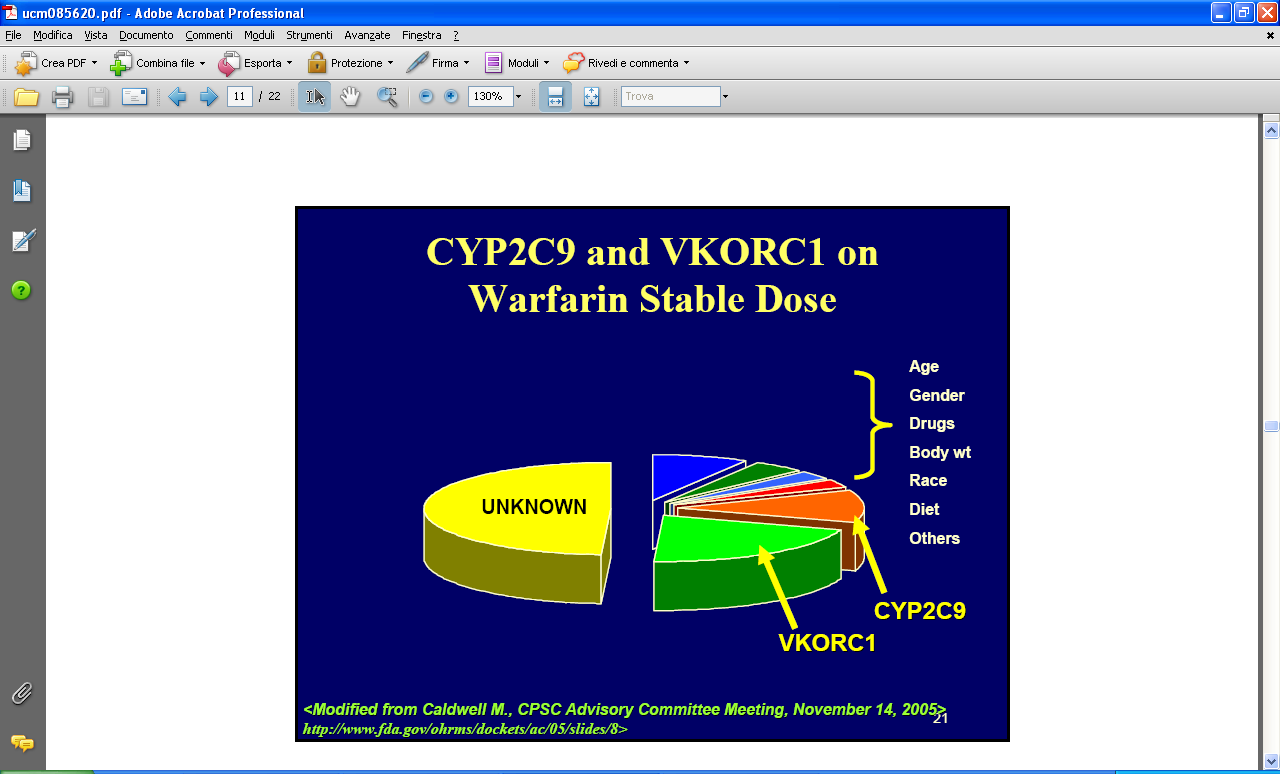 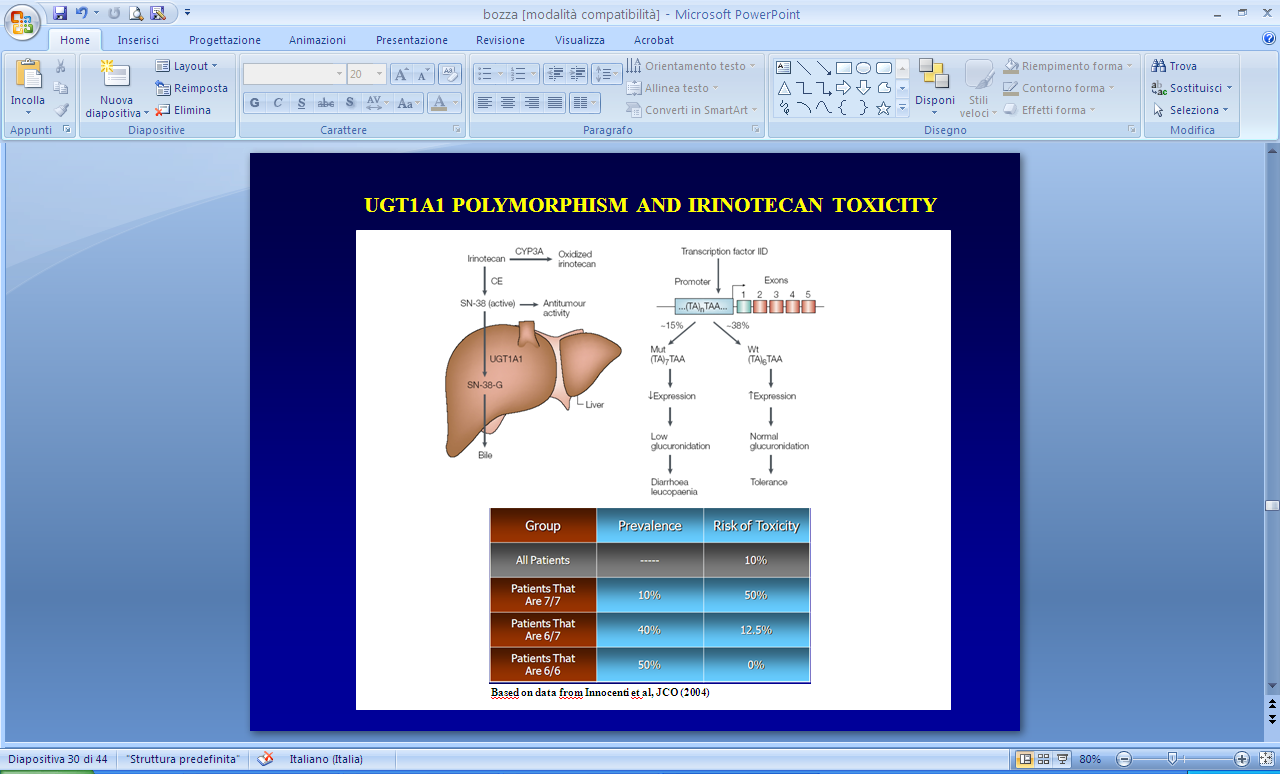 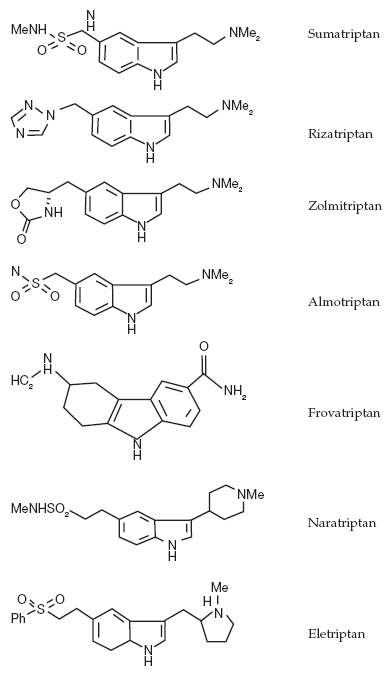 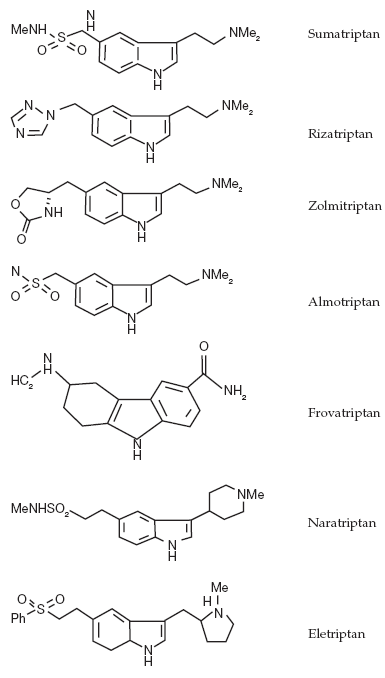 TRIPTANS: 5-HT1B/1D RECEPTOR AGONISTS
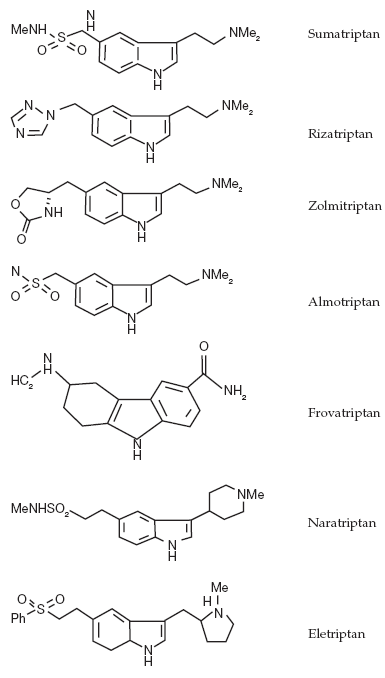 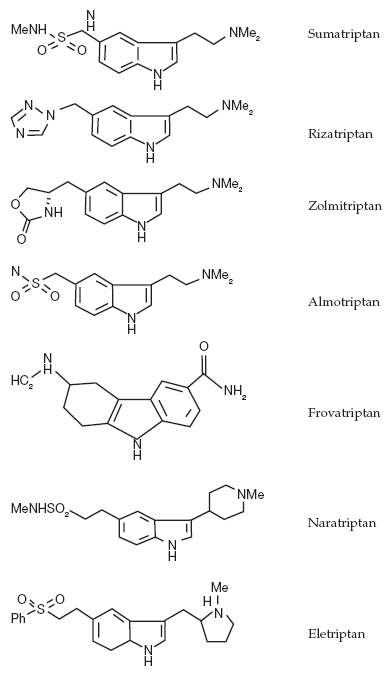 Triptans provide:
Rapid onset of action
High efficacy
Favorable side effect profile
Approximately 25% of all migraine users and 40% of all attacks 
do not respond to triptan treatment
Triptan non-responders
Not able to treat early
Low and inconsistent oral absorption
Unrecognized analgesic overuse
Medical and psychiatric co-morbidities
5-HT1B/1D receptor polymorphisms ?
Lack of association with common polymorphisms of 5-HT1B 
receptor gene and triptan response in migraine patients
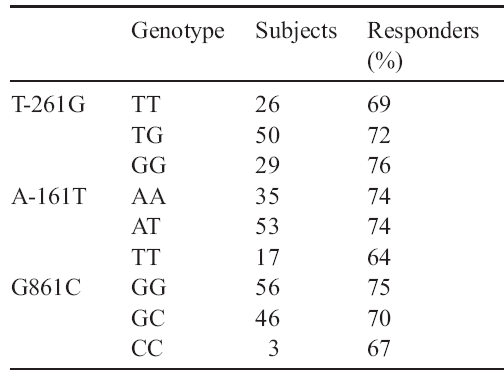 Velati D., Genazzani AA et al., Eur J Pharmacol. 2008; 580:43-47
Metabolic pathways involved in the metabolism of triptans
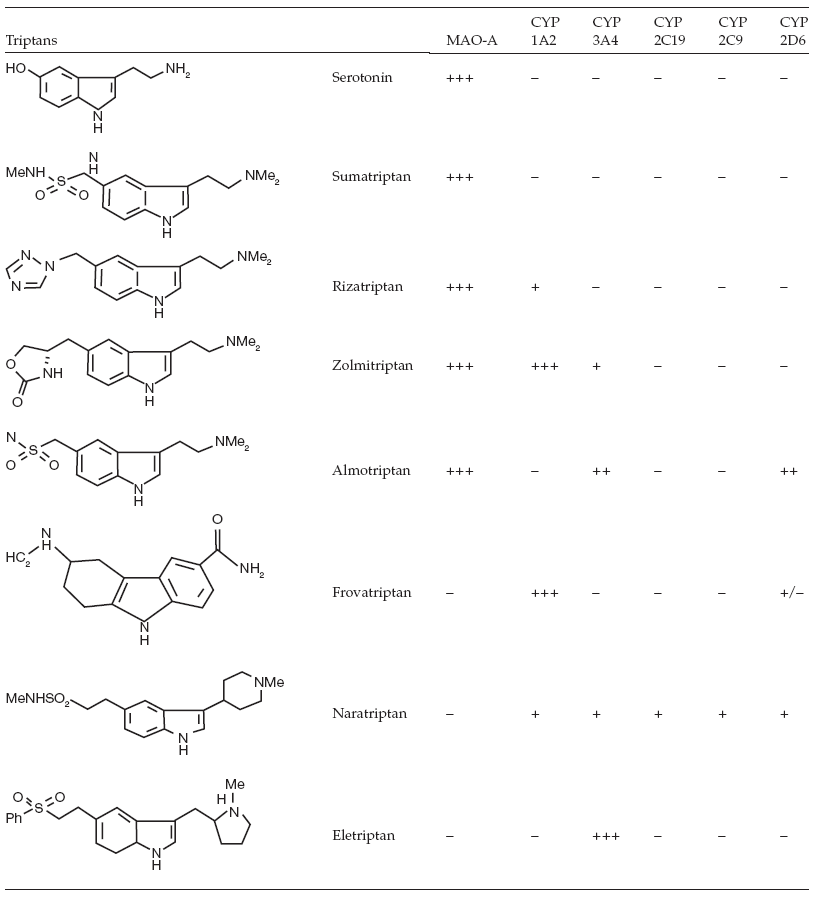 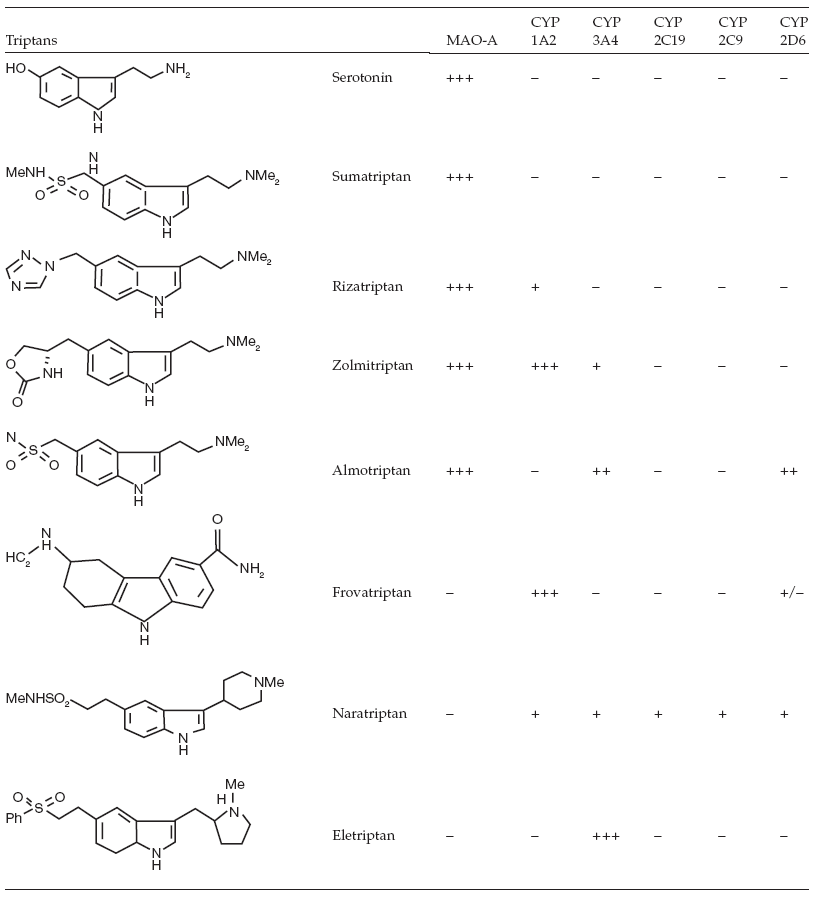 [Speaker Notes: Triptan differ in their metabolic pathways. Indeed, sumatriptan and rizatriptan are metabolized only by MAO-A, whereas eletriptan, naratriptan and frovatriptan are metabolized only by cytochrome P450 enzymes.]
COMT val158met polymorphism affects headache response to triptans
II cohort: migraine patients and response to other triptans
I cohort: MwoA patients and response to frovatriptan
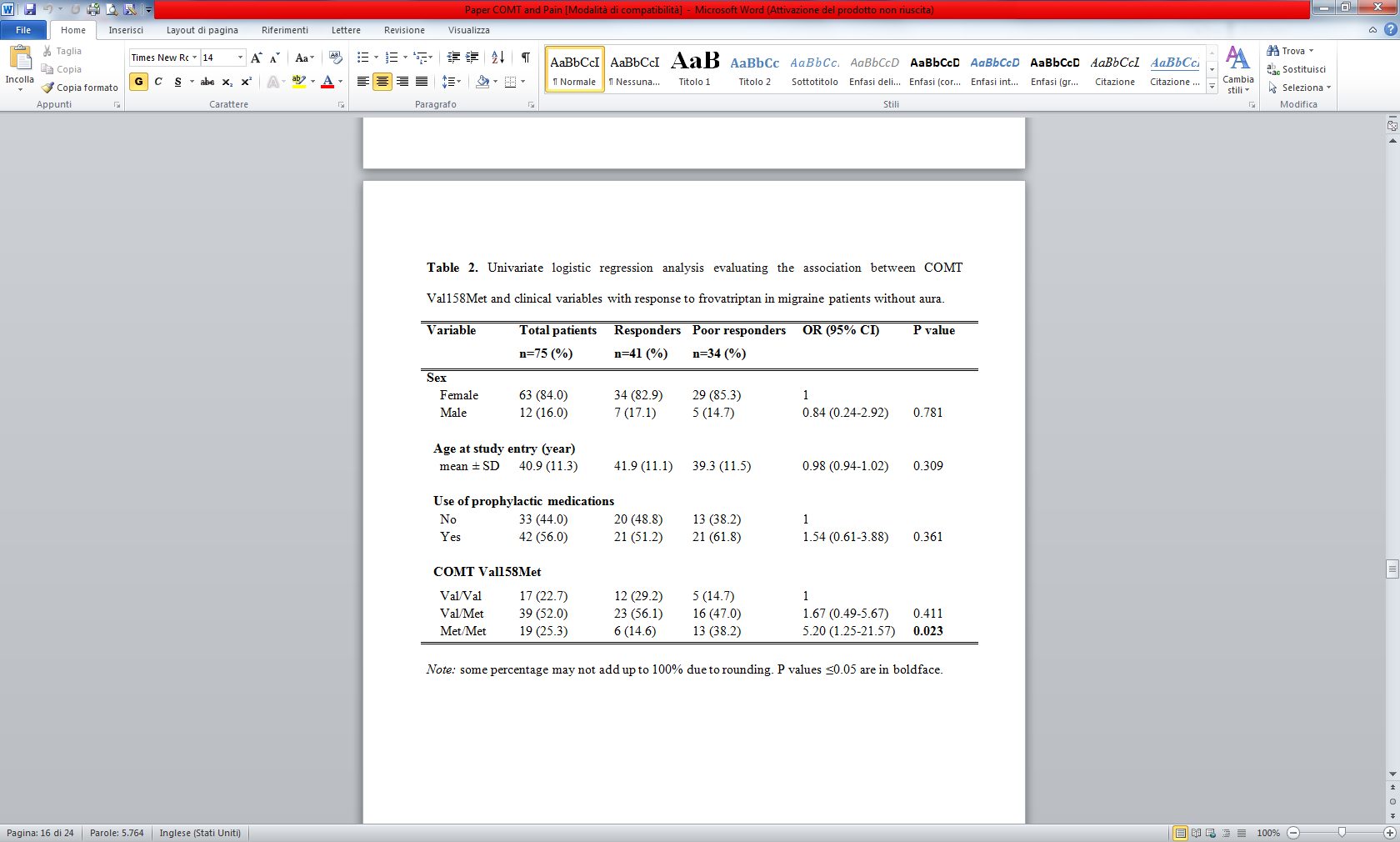 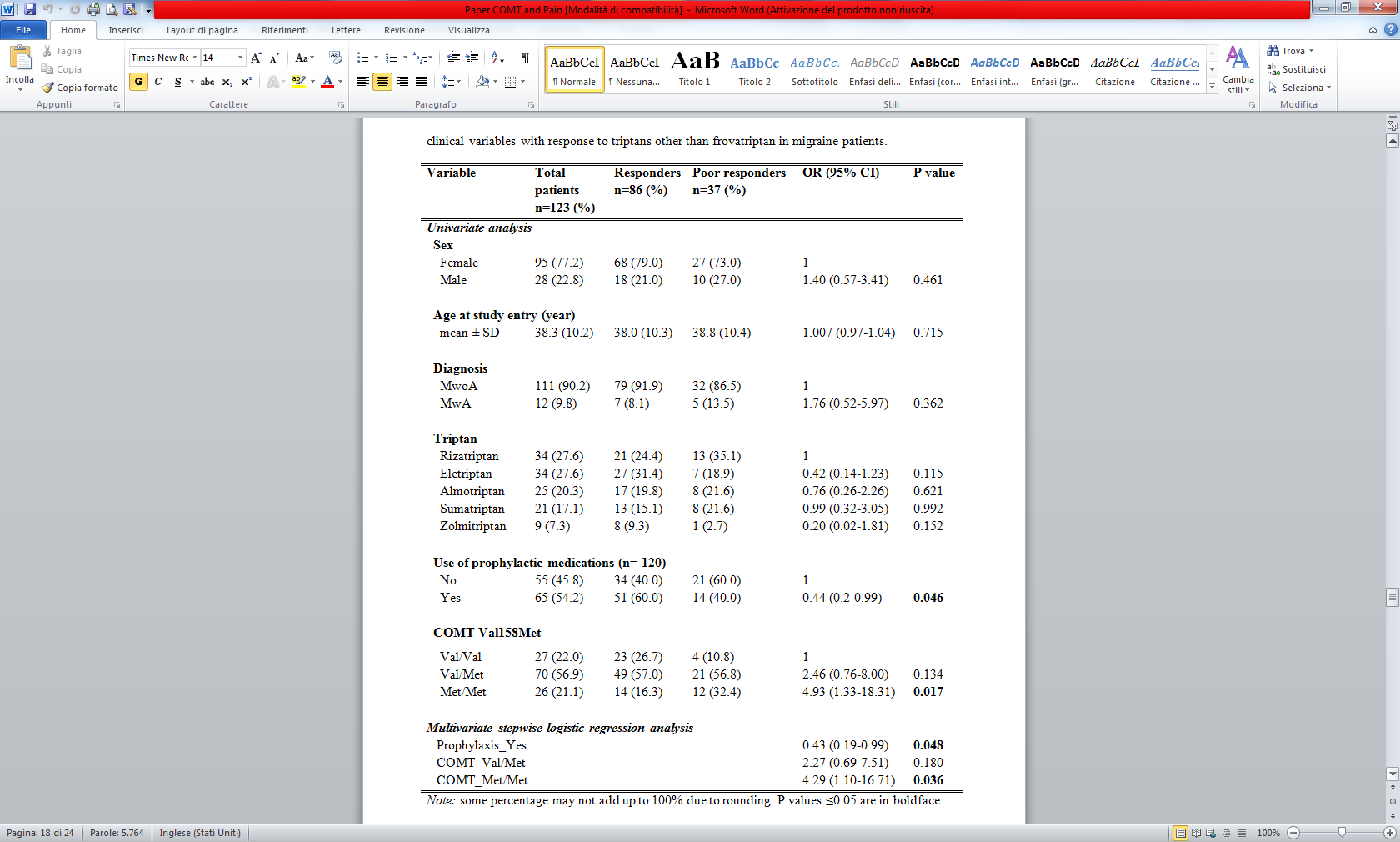 Terrazzino et al., in preparation
Potential benefits of Pharmacogenomics
                    in the drug development process
– Identification of new drug targets 
– Reduction of sample size and simplification of clinical trials
– Decrease in discontinuation of clinical trials due to unexpected ADRs
– Rise in rate of successful drug development
– Time for drug approval
	           …and in the clinical practice
– Earlier identification and selection  of responder/non responder  patients
–Estimation of dose optimal for particular patient based on genomic information
– Number of adverse drug reactions
– Number of medications to find effective therapy
– Decrease in the overall cost of Health Care
Challenges for clinical implementation of Pharmacogenomics

Providing scientific evidence for improvement in patient care by PGx testing
Providing data on diagnostic test criteria of PGx testing 
	(sensitivity,  specificity, PPV, NPV, R2)
Providing informations on cost-effectiveness of PGx testing
Developing guidelines directing the clinical use of PGx test results
Improving education of healthcare professionals
Counseling services associated with genetic information
Predictive Medicine and Personalised therapy
“the right drug at the right dose in the right patient at the right time”
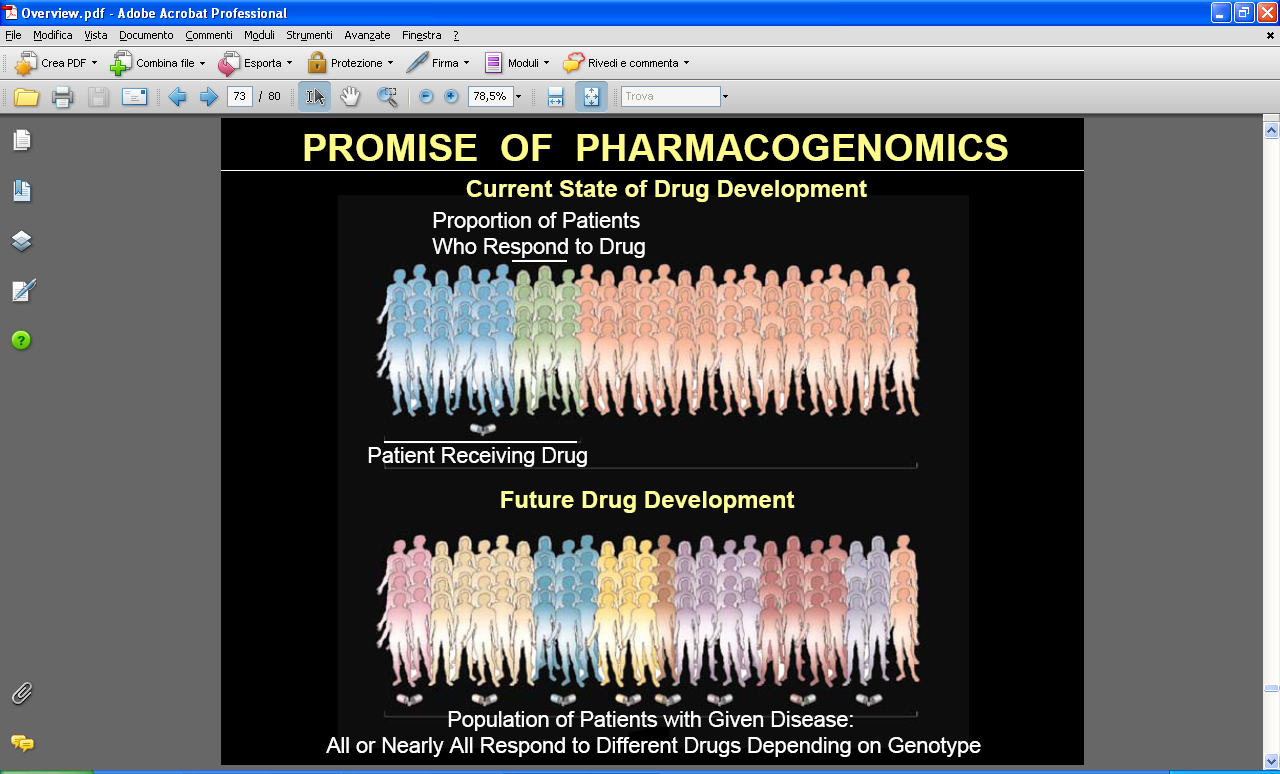 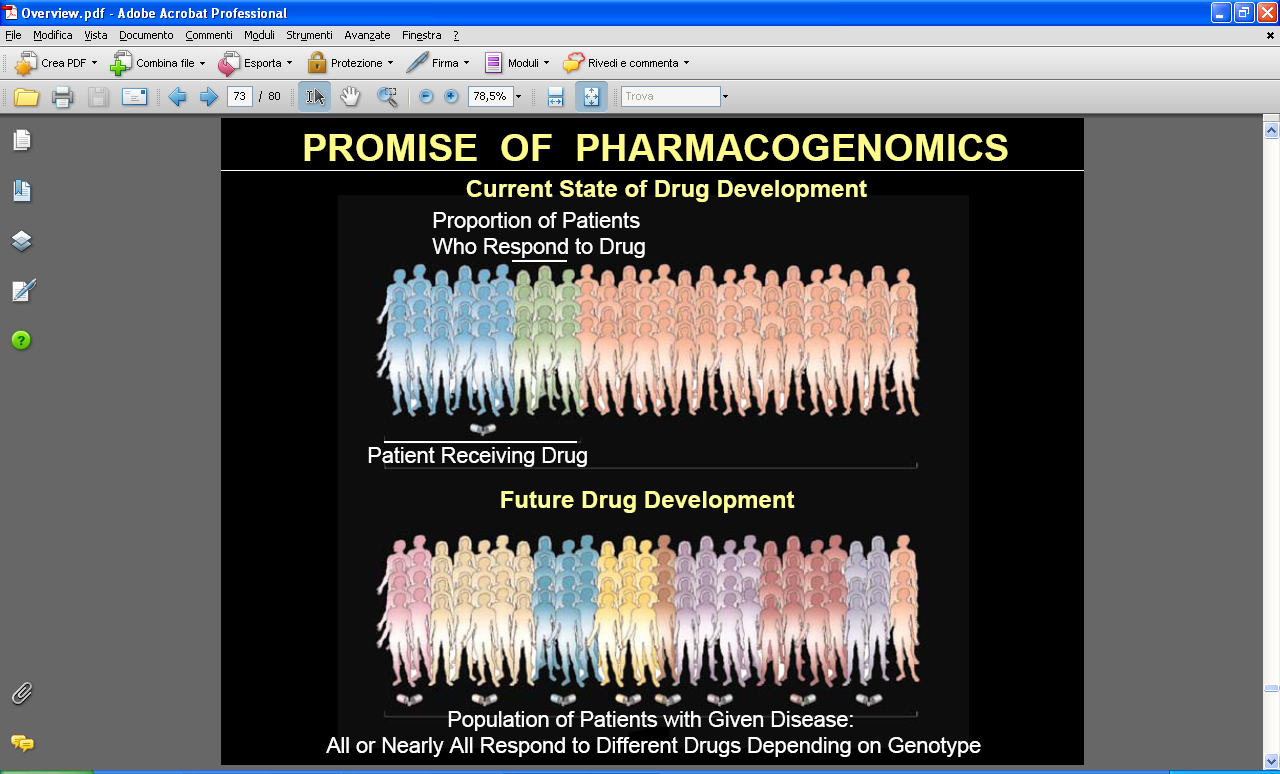